SPORT VERNETZTRahmenwerk SportZielgruppe: 3- 10 Jahre
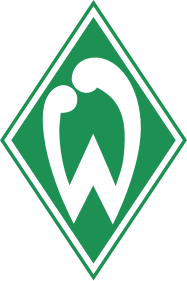 VISION: Kinder für Sport & Bewegung begeistern
Alle teilnehmenden Kinder der SPORT VERNETZT Angebote erhalten qualitativ hochwertige Bewegungs-/Sportangebote

Entwicklung eines sportlich-inhaltlichen Rahmenwerks für die Altersgruppe 3-10 Jahre.
19.09.2024
Rahmenwerk Sport
Leitfragen
Welche Haltung hat der Coach dabei?
Wie sollten Spiele/Angebote gemäß der ermittelten sportlichen-inhaltlichen und pädagogischen Grundprinzipien dann ausgestaltet und Entwicklungsziele definiert sein? 
Wie müssen Übergänge gestaltet sein?
Wo lässt sich das sportlich-inhaltliche Konzept im Ganztags-Alltag integrieren?
Auf welche vorhandenen Konzepte (Inspirationsquellen) können wir zurückgreifen?
Was tun wir auf dem „Platz“ mit Kindern zwischen 3 und 10 Jahren? (Benutzt die ALBAthek!)
19.09.2024
Rahmenwerk Sport
Coaching: Haltung der Trainer:innen
Begleitend und Aktivierend
Du bist aktiver Teil des Angebots.

Du bist ein Vorbild.

Du verfolgst einen roten Faden und setzt Dir pro Stunde ein Ziel.

Hoffnungsbasiert und Sinnvermittelnd
Du bist motiviert und möchtest etwas in dieser Altersgruppe anbieten.

Du Schaffst Bilder.
19.09.2024
Rahmenwerk Sport
4
Coaching: Haltung der Trainer:innen
Spielerisch und Motiviert
Du verpackst Deine Inhalte in Themenwelten und baust kindgerechte Erzählstränge. 

Reflektiert
Du reflektierst Deine Einheiten mit den Kindern und anderen Beteiligten.

Neugierig
Du informierst Dich und bildest Dich selbständig weiter.
Du integrierst die Personen der Einrichtung.
19.09.2024
Rahmenwerk Sport
5
Coaching: Haltung der Trainer:innen
Beziehungsorientiert, Flexibel & Individualisiert
Du gehst auf die Augenhöhe der Kinder. 
Du entwickelst Regeln und Zeichen mit den Kindern. 
Du sprichst einfach und wertschätzend. 
Du gehst auf Ideen und Wünsche der Kinder situativ ein und behältst trotzdem Deinen Plan im Auge.
Du darfst nichts persönlich nehmen. Ein Spiel/eine Stunde darf auch mal nicht gut laufen.
19.09.2024
Rahmenwerk Sport
6
Sportliche Leitziele
Bis U7

Bewegung & Sport erleben
U9

Bewegung & Sport erlernen
U11

Bewegung & Sport verstehen
U13

Bewegung & Sport Verbessern
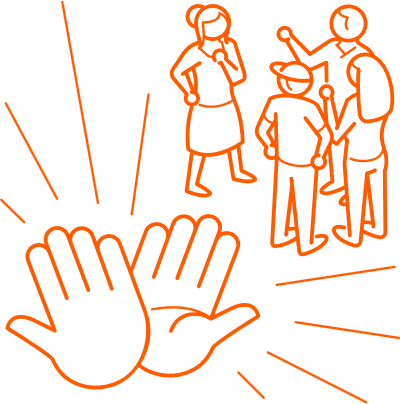 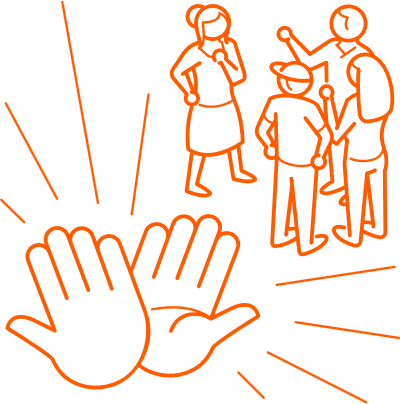 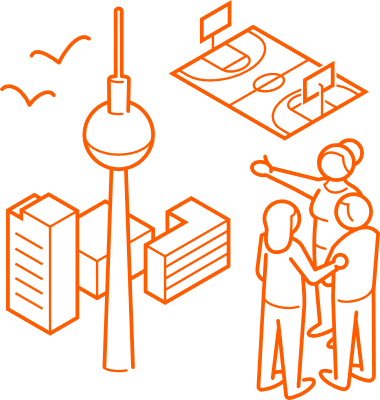 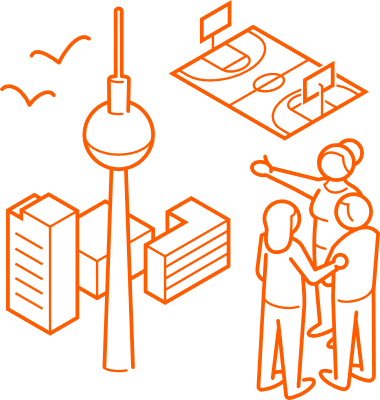 19.09.2024
Rahmenwerk Sport
7
Sportliche Eselsbrücken
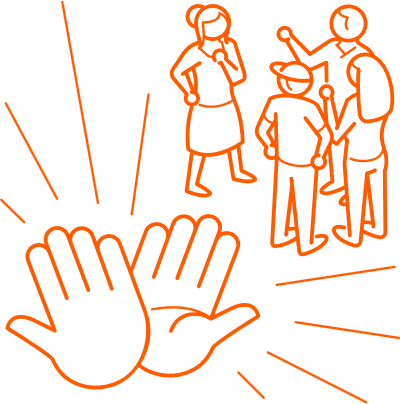 3 – 5 Jährige
Freude an Bewegung – Ich spiele!
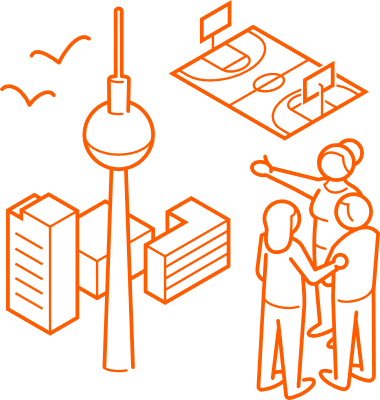 Freude an Bewegung – Wir spielen miteinander!
5 – 7 Jährige
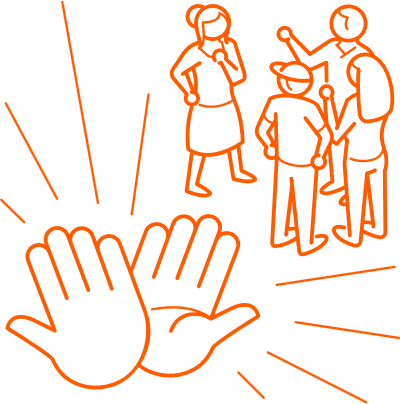 Freude an Bewegung – Wir spielen gegeneinander!
7 – 10 Jährige
19.09.2024
Rahmenwerk Sport
8
Pädagogische und sportlich-inhaltliche Leitlinien
Für 3-5 JährigeZiel: Bewegung und Sport erleben
19.09.2024
Rahmenwerk Sport
9
Entwicklungsziele
Freude an Bewegung – Ich spiele!

Sportlich-Inhaltlich
vielseitige Körper- und Bewegungserfahrungen			
Basismotorik: rennen, springen, klettern, rückwärts laufen
den eigenen Körper kennenlernen und wahrnehmen
Einführung Rituale und struktureller Ablauf
erste Schritte zum Regelverständnis
Vielfalt der Sportlandschaft/Sportarten darstellen und widerspiegeln

Persönlichkeit	
Förderung der Selbstwirksamkeit (Selbstbild)
Identitätsentwicklung
Förderung von Resilienz
Sozialkompetenzentwicklung
Gefühlsausdruck
19.09.2024
Rahmenwerk Sport
10
Inhaltlich
Gestaltung einer Einheit

Körpererfahrung
Koordinative und Kognitive Reize			

Sozialerfahrung	
Kommunikations- und Kooperationsfähigkeit
Konfliktfähigkeit und Frustrationstoleranz
Widerstandsfähigkeit und Stress
Beziehung, Verantwortung, Rücksicht
Gefühlsausdruck
Materialerfahrung	
Kennenlernen und Erkunden von Materialeigenschaften
Begreifen physikalischer Phänomene wie Gleichgewicht, Schwerkraft und Schwung
19.09.2024
Rahmenwerk Sport
11
Inhaltlich
Gestaltung Übergang

Gemeinsamer Sportunterricht Grundschule und Kita	
	
Olympische Spiele im Sommer und Winter

Kita- und Grundschulfest

Gemeinsamer Spielekatalog Kita und GS mit Levelsystem
Bewegungsformen, Übungen, Spiele aus der Kita verfeinern, festigen und weiter ausbauen

Von kleinen Spielen hin zu großen Spielen (sportartenübergreifend)
19.09.2024
Rahmenwerk Sport
12
Pädagogische und sportlich-inhaltliche Leitlinien
Für 5-7 JährigeZiel: Bewegung und Sport erleben und erlernen
19.09.2024
Rahmenwerk Sport
13
Entwicklungsziele
Freude an Bewegung – Wir spielen miteinander!

Sportlich-Inhaltlich
Festigung Basismotorik: Laufen (vor- und rückwärts), rennen, hüpfen (beid- und einbeinig), balancieren, (gezielt) werfen, fangen
Kopplung erster komplexer Bewegungen (bspw. Seilspringen)
(bewusster) Einsatz von Signalen/Reizen (auditiv, visuell, taktil, verbal)
Vielfalt der Sportlandschaft/Sportarten darstellen und widerspiegeln

Persönlichkeit	
Schulung Regelverständnis
Erste Schritte zur Konfliktbewältigung
Einordnung individueller Leistung in Situation (bspw. Gewinnen/Verlieren)
Gruppengefühl/Gruppenstruktur kennenlernen
Selbsteinschätzung/Selbstwahrnehmung
Emotionsportfolio und der Umgang damit
19.09.2024
Rahmenwerk Sport
14
Inhaltlich
Gestaltung einer Einheit

Körpererfahrung
Koordinative und Kognitive Reize	
Kombination von Bewegungsmustern

Sozialerfahrung	
Kommunikations- und Kooperationsfähigkeit
Konfliktfähigkeit und Frustrationstoleranz
Widerstandsfähigkeit und Stress
Beziehung, Verantwortung kennenlernen, Rücksicht
Grenzen austesten
Materialerfahrung	
(gezielter) Einsatz von Materialeigenschaften
Begreifen physikalischer Phänomene wie Gleichgewicht, Schwerkraft und Schwung
19.09.2024
Rahmenwerk Sport
15
Gestaltung Übergang
Gemeinsamer Sportunterricht Grundschule und Kita	
	
Olympische Spiele im Sommer und Winter

Kita- und Grundschulfest

Gemeinsamer Spielekatalog Kita und GS mit Levelsystem
Bewegungsformen, Übungen, Spiele aus der Kita verfeinern, festigen und weiter ausbauen

Von Kleinen Spielen hin zu Großen Spielen (sportartenübergreifend)
19.09.2024
Rahmenwerk Sport
16
Pädagogische und sportlich-inhaltliche Leitlinien
Für 7-10 JährigeZiel: Bewegung und Sport erlernen
19.09.2024
Rahmenwerk Sport
17
Entwicklungsziele
Freude an Bewegung – Wir spielen gegeneinander!

Sportlich-Inhaltlich
Vorbereitung auf sportartspezifische Angebote		
Herausfinden meiner persönlichen Sportart
Koordinative Fähigkeiten ausweiten, festigen, verfeinern (Verstetigung)
Vielfalt der Sportlandschaft/Sportarten darstellen und ausprobieren
Verständnis der Elemente eines Spiels (technisch-taktisch)

Persönlichkeit	
Gemeinschaftsfähigkeit/soziale Intelligenz
Widerstandsfähigkeit und Identitätsbildung
Auseinandersetzung mit eigenen Fähigkeiten und Stärken 
Zusammenhang Konzentration und Motorik
Emotionsportfolio und Umgang damit
19.09.2024
Rahmenwerk Sport
18
Inhaltlich
Gestaltung einer Einheit

Körpererfahrung
Ausweitung und dauerhafte Kombination koordinative und kognitive Reize
Einsatz von zielgerichteten/kontrollierten Bewegungsmustern
(gezielte) Ansteuerung von Extremitäten 

Sozialerfahrung	
Kommunikations- und Kooperationsfähigkeit
Konfliktfähigkeit und Frustrationstoleranz
Widerstandsfähigkeit und Stress
Beziehung, Verantwortung übernehmen, Rücksicht
Grenzen austesten
Materialerfahrung	
Kennenlernen und Erkunden von Materialeigenschaften
Begreifen physikalischer Phänomene wie Gleichgewicht, Schwerkraft und Schwung
19.09.2024
Rahmenwerk Sport
19
Gestaltung Übergang
Gemeinsamer Sportunterricht Grundschule und Oberschule

Grundschul-/Oberschulfest

Gemeinsamer Wettbewerb Grundschule und Oberschule
Turniere und Ligen

Einsatz älterer Schüler:innen als Coaches in Grundschulen (z.B. Sport-Lots:innen-Projekt)
19.09.2024
Rahmenwerk Sport
20
Inspirationsquellen
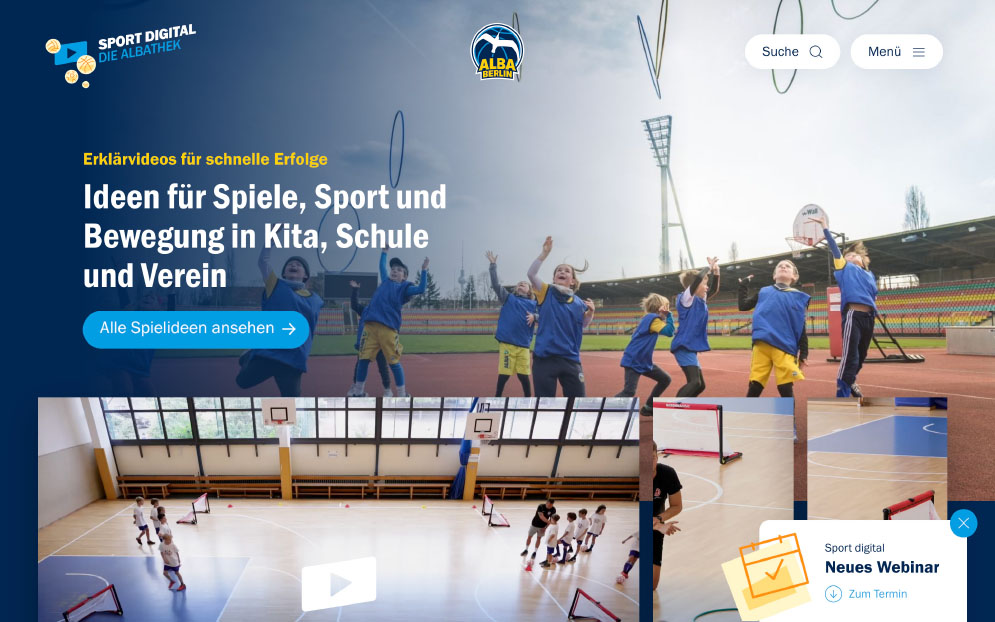 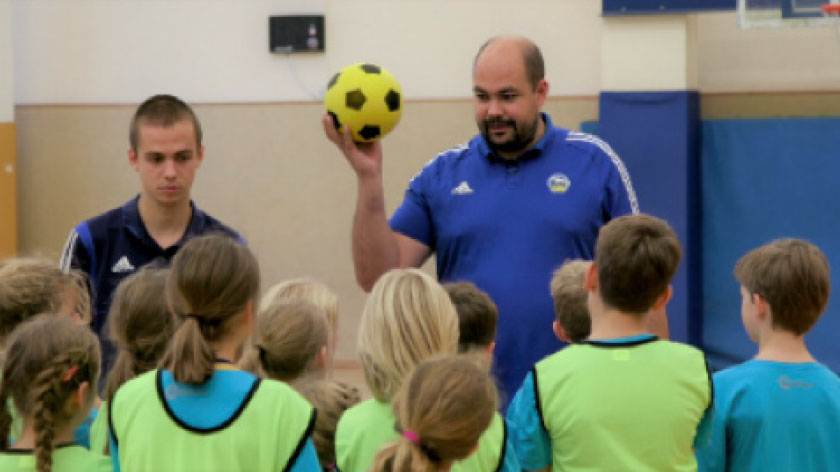 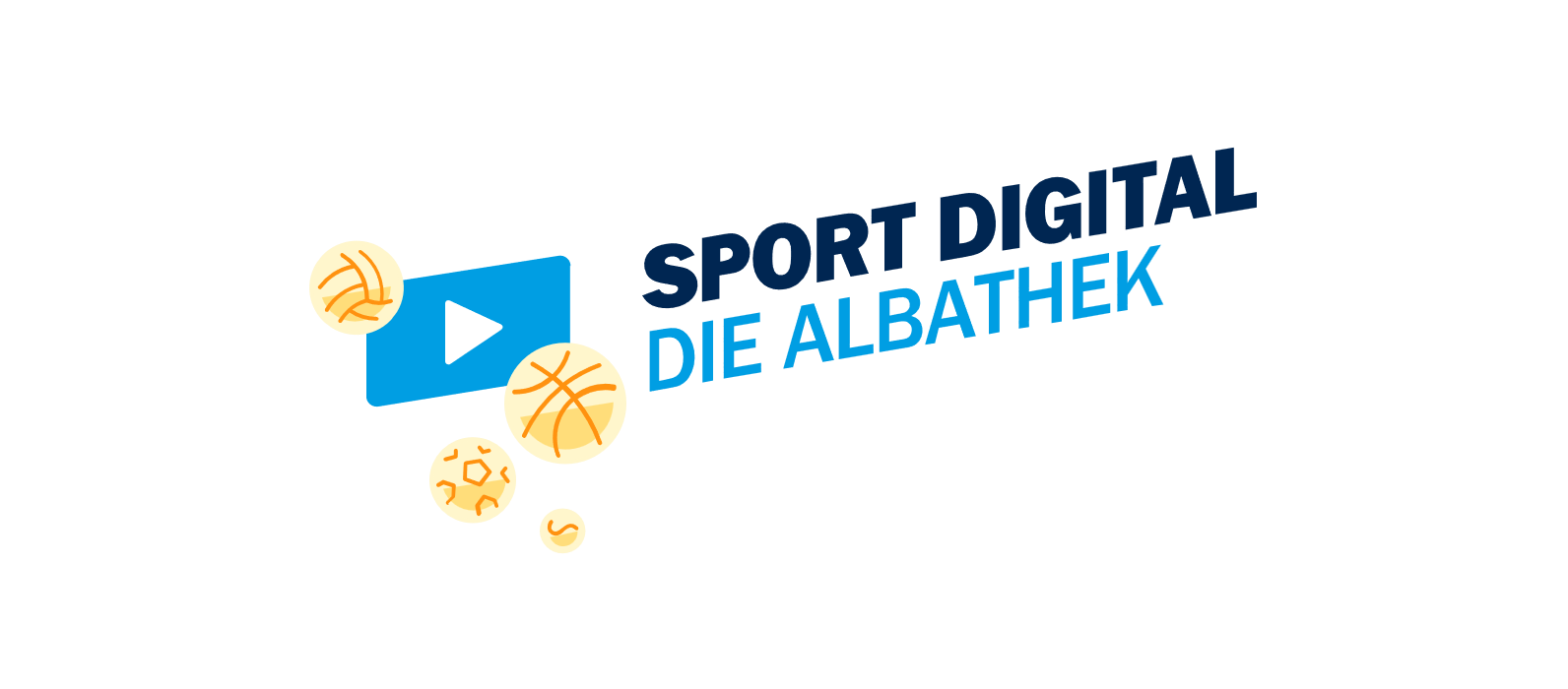 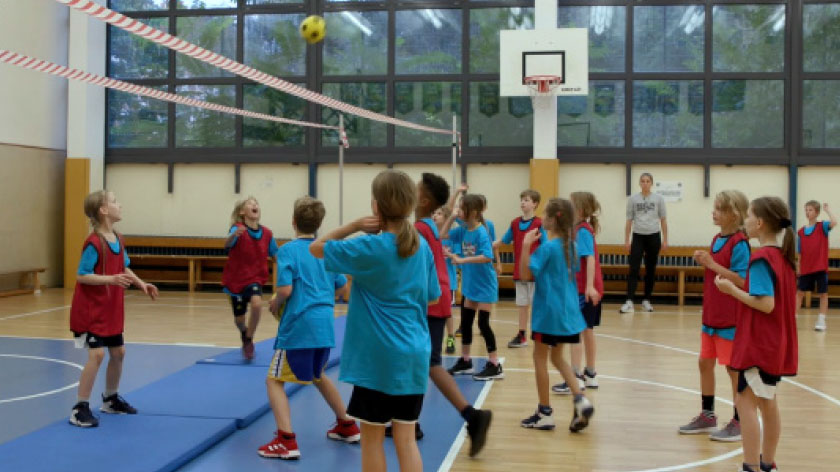 www.albathek.de
19.09.2024
Rahmenwerk Sport
21
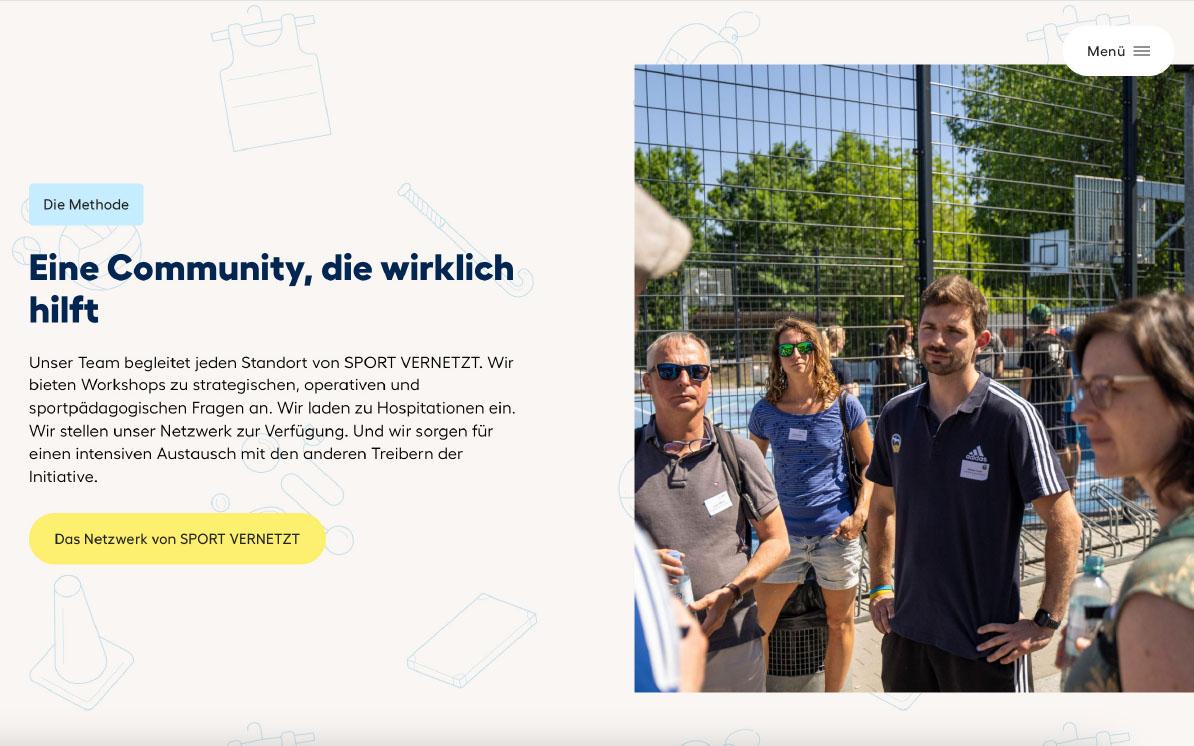 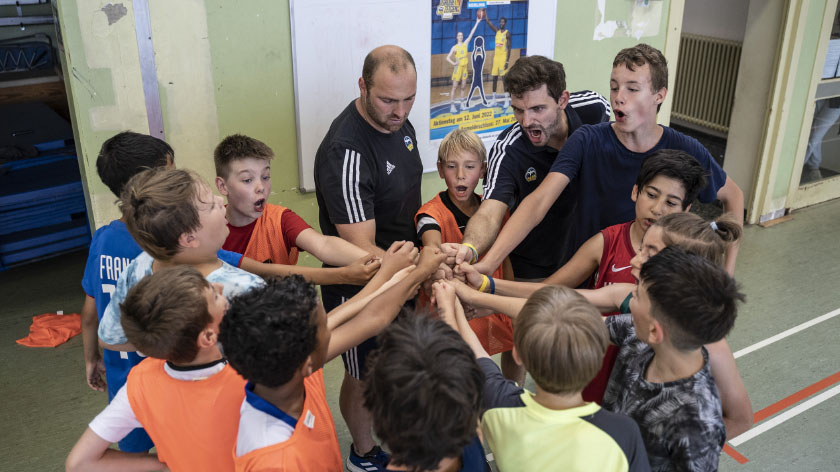 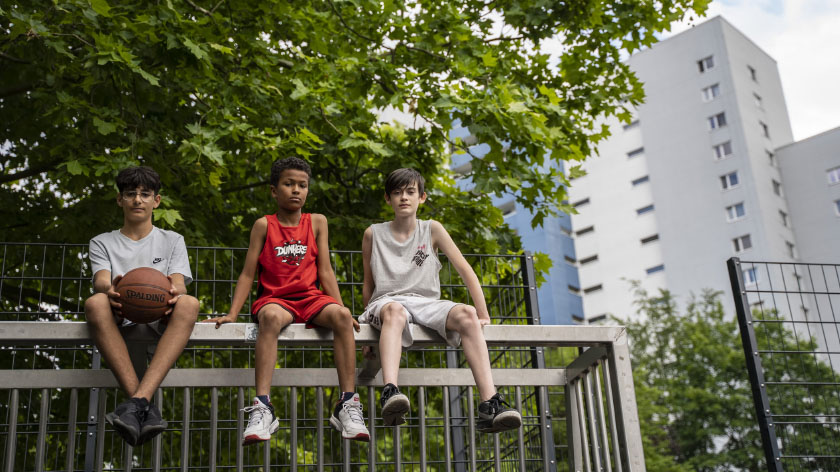 www.sport-vernetzt.de
19.09.2024
Rahmenwerk Sport
22
Danke für Eure Aufmerksamkeit zumRahmenwerk Sport!Fragen und Anmerkungen an: sportvernetzt@albaberlin.de!
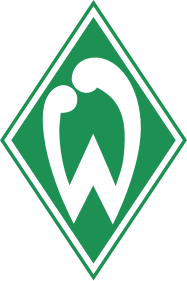